Login
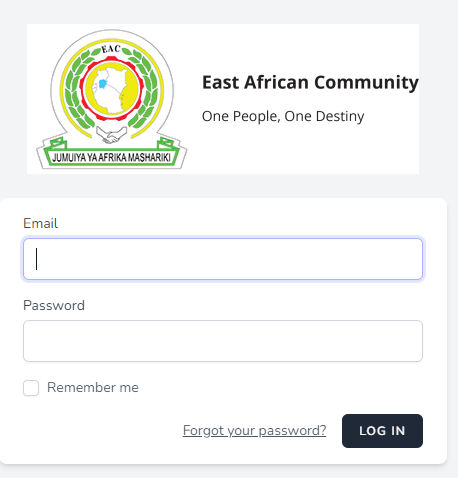 Dashboard showing all NEW
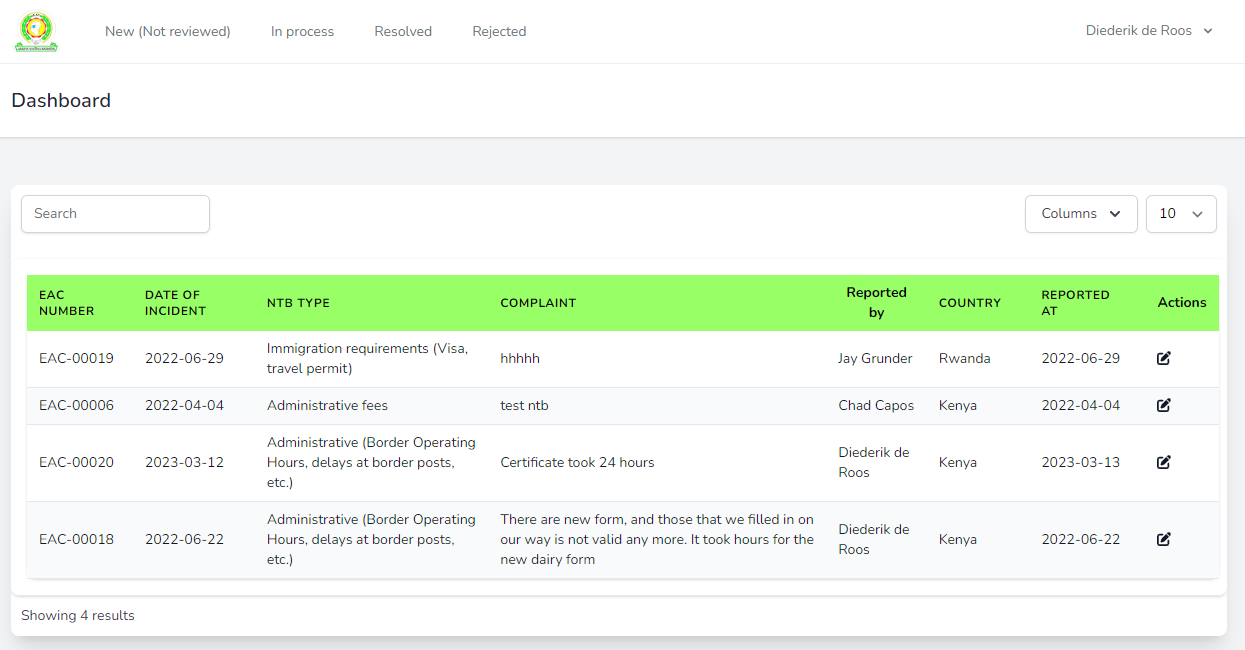 Columns can be de-selected to change the view
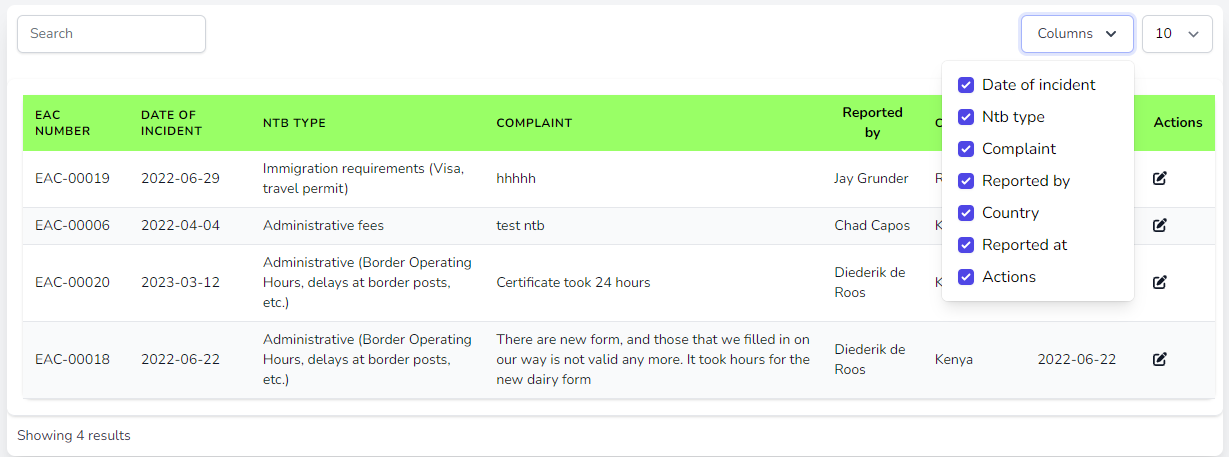 Pop-up after clicking “Edit” Action
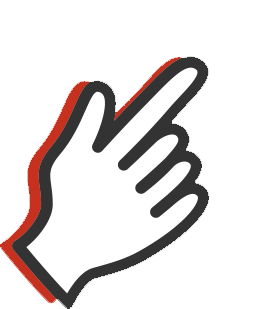 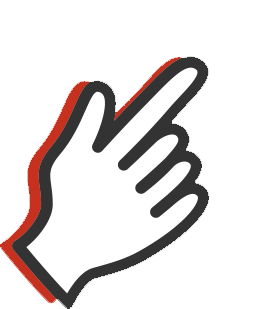 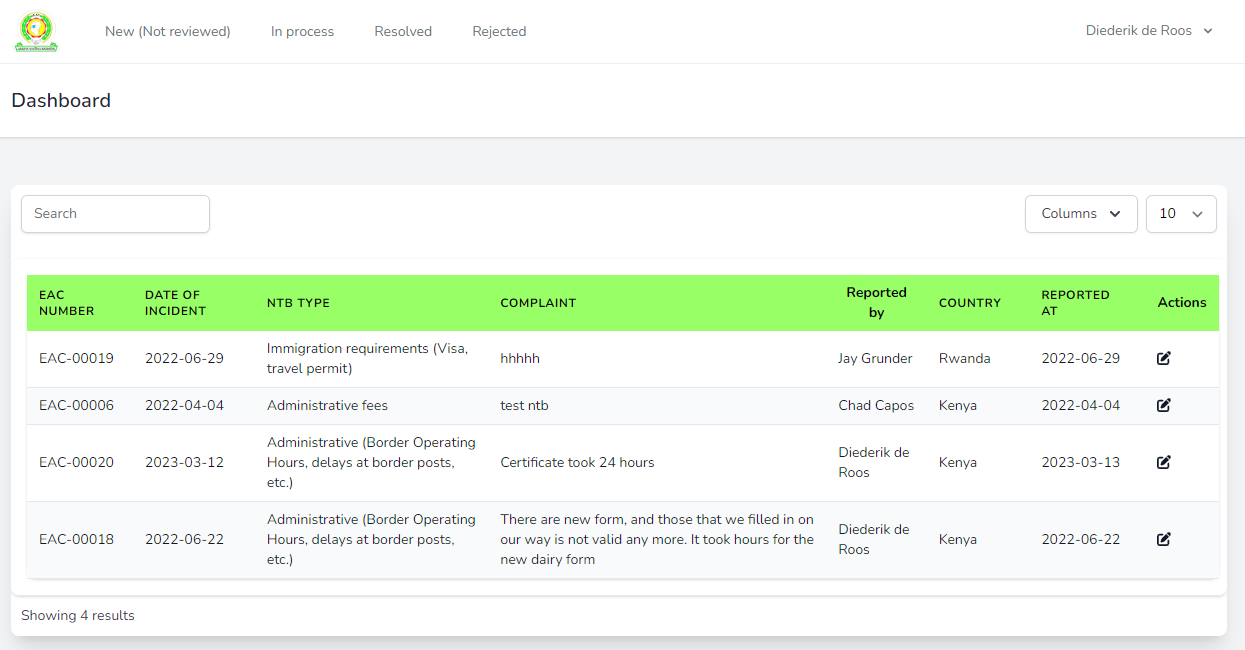 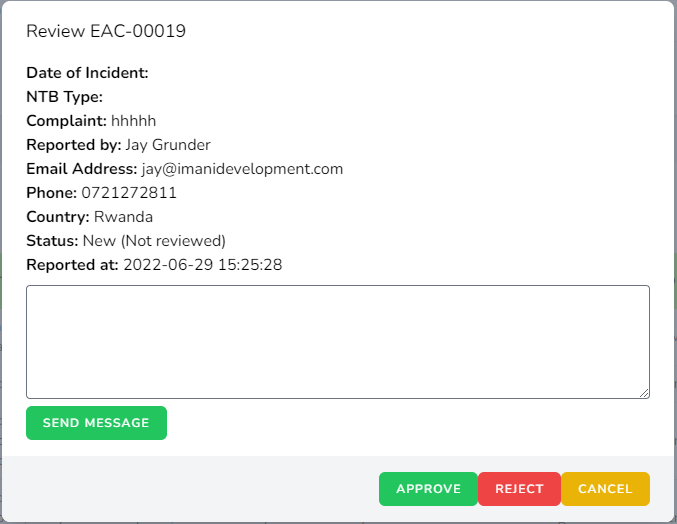 After clicking “Approve” button NTB not listed under NEW anymore
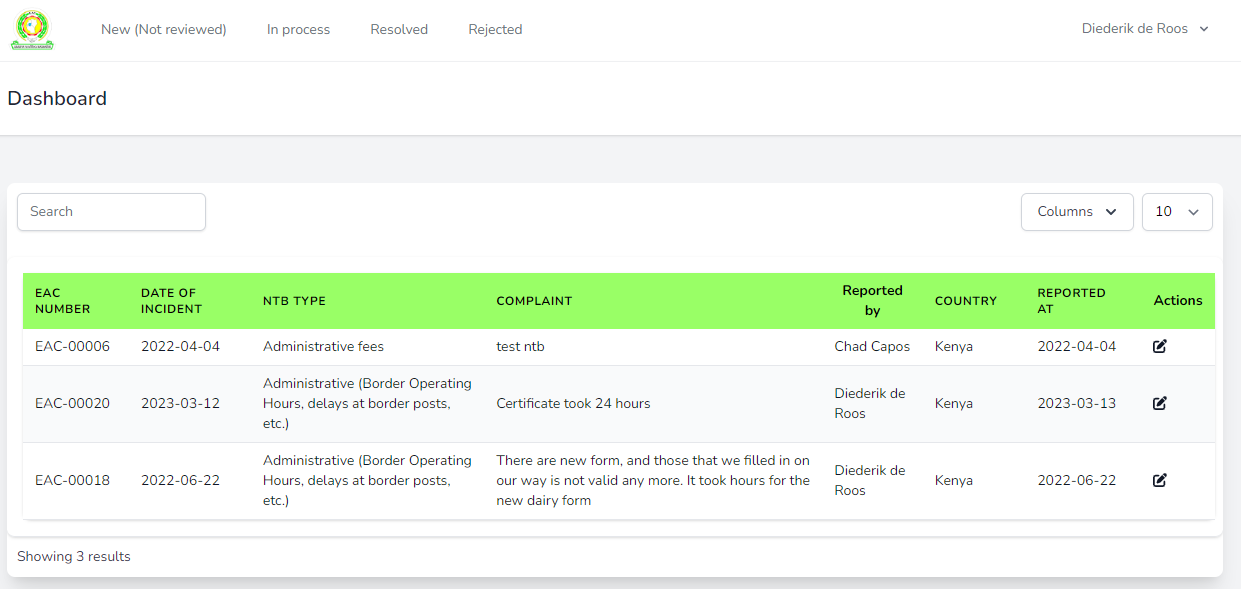 Approved NTB listed under heading “In process”
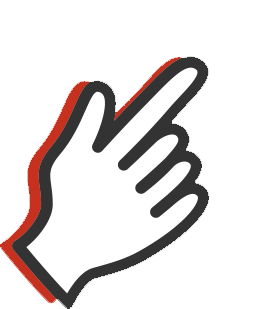 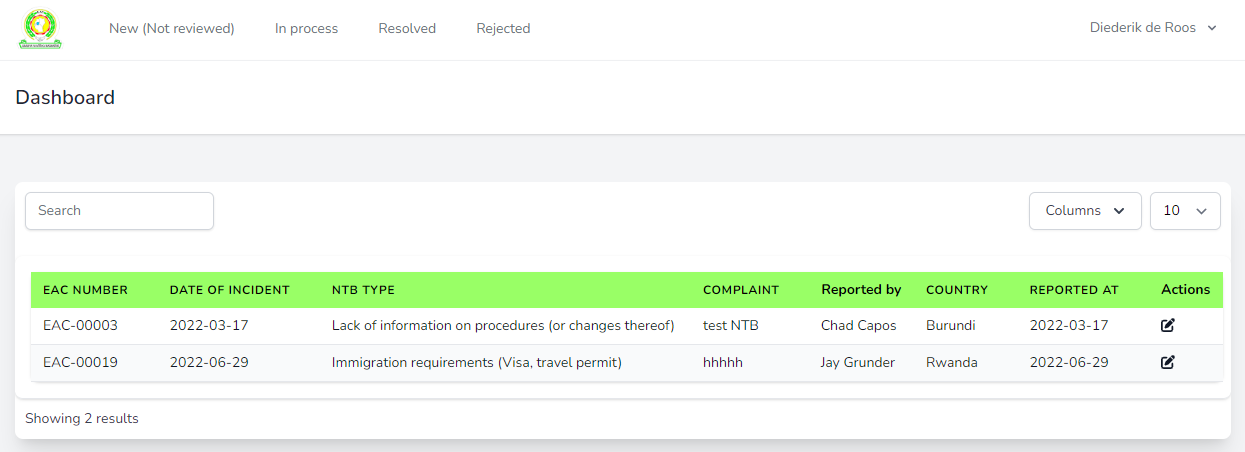 In process NTB provides option to Reject or Resolve
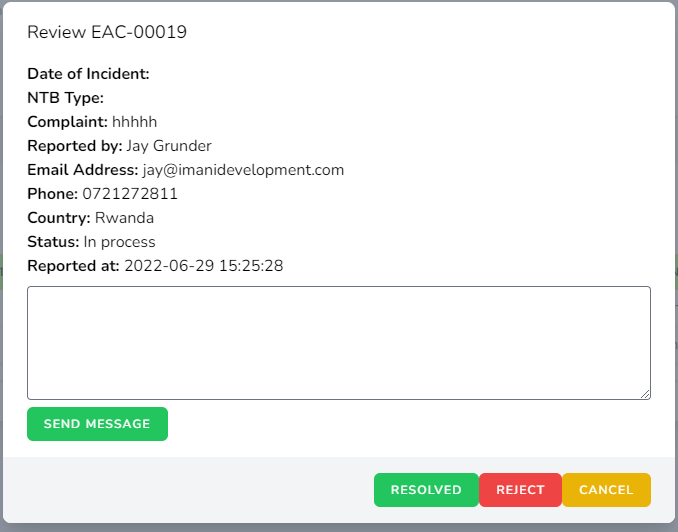 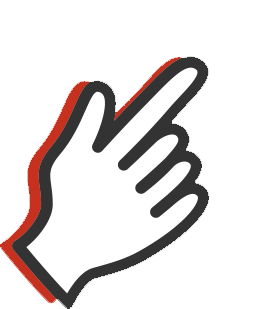 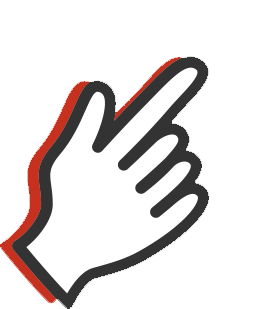 In process NTB provides option to send a message
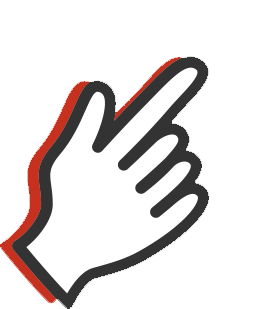 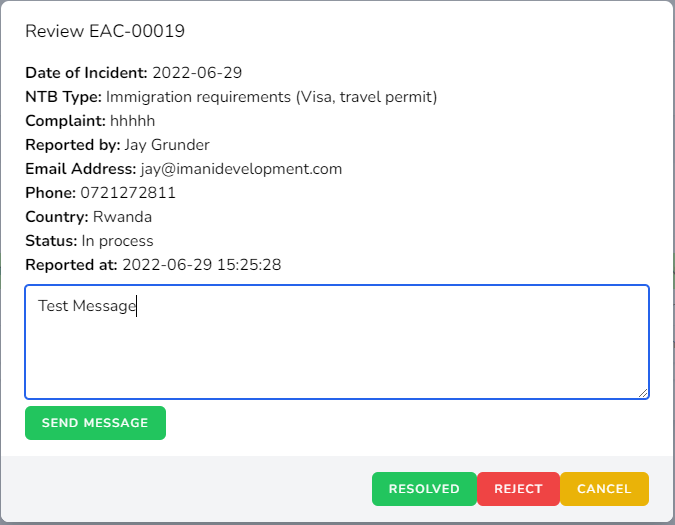 Sent Message shown below NTB
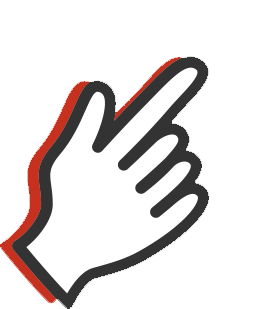 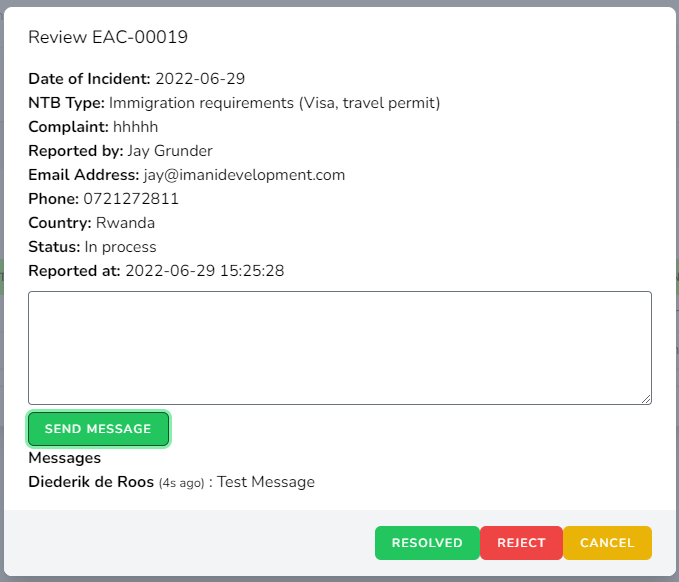 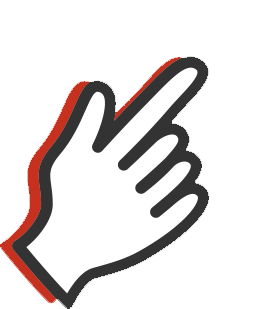 Resolved NTB listed under heading “Resolved”
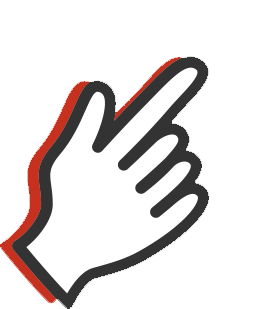 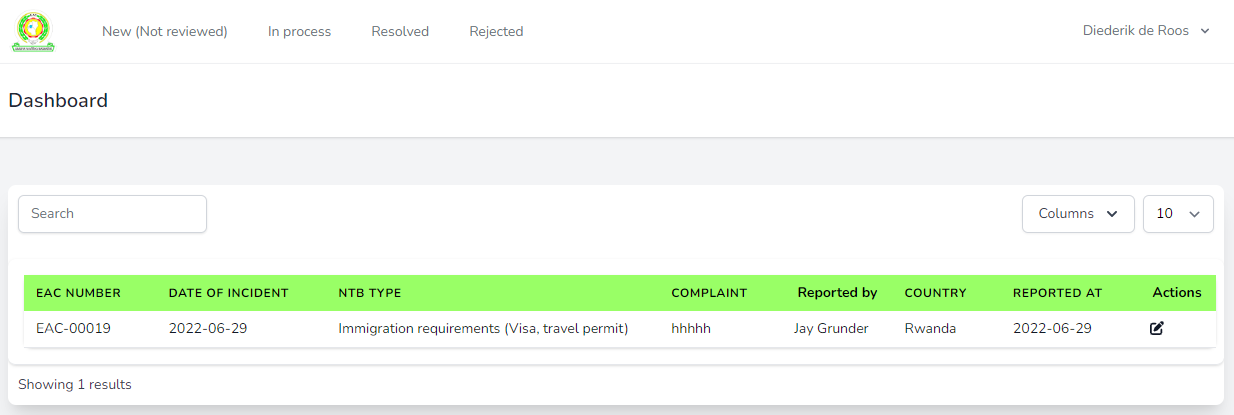 Option available now to “Re visit” or change the status
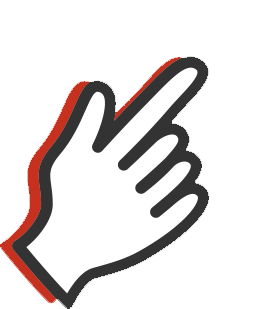 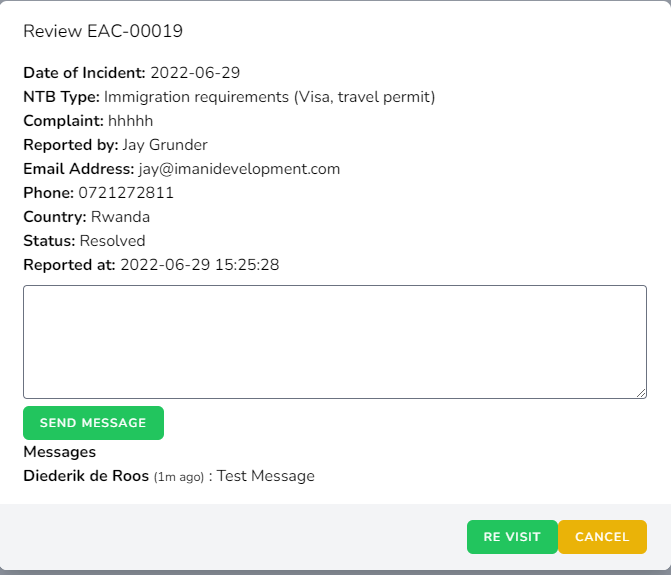 NTB listed once more under heading “In process”
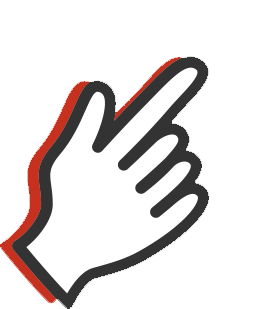 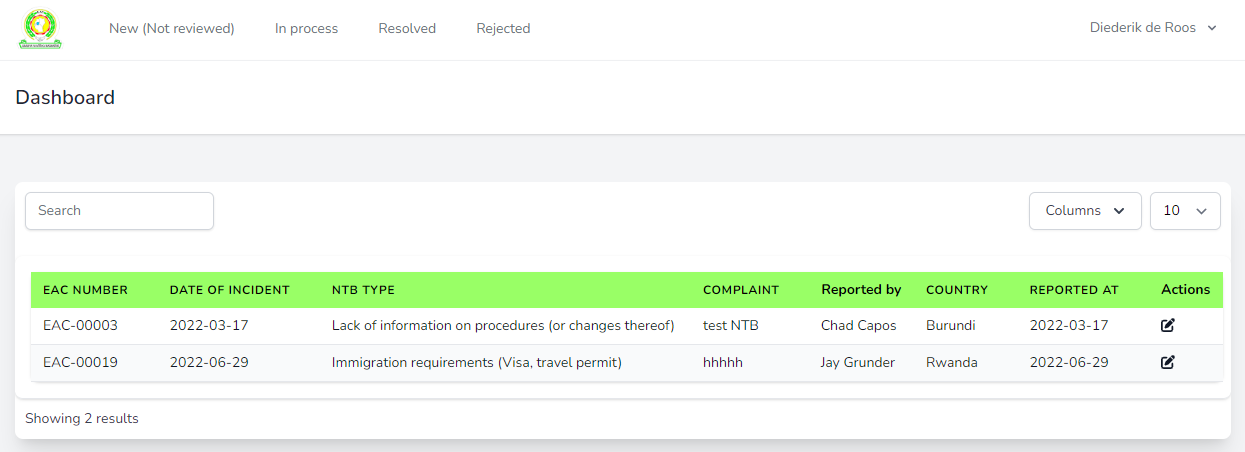 Same process applies for rejected NTBs:
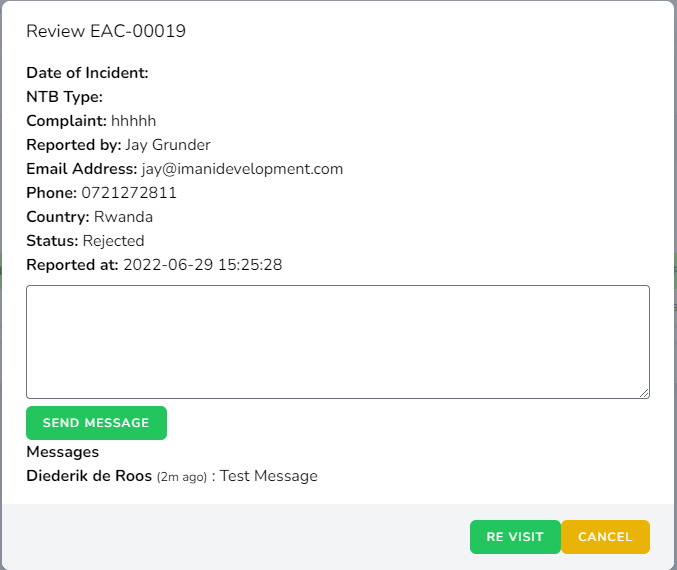 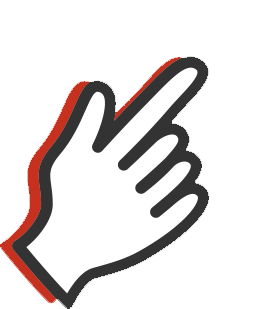 Options for admin user
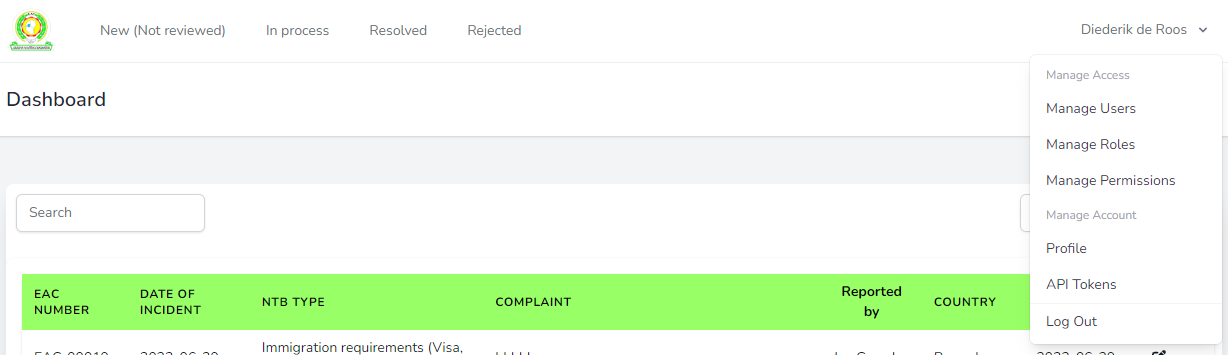